C6 – LOGOS
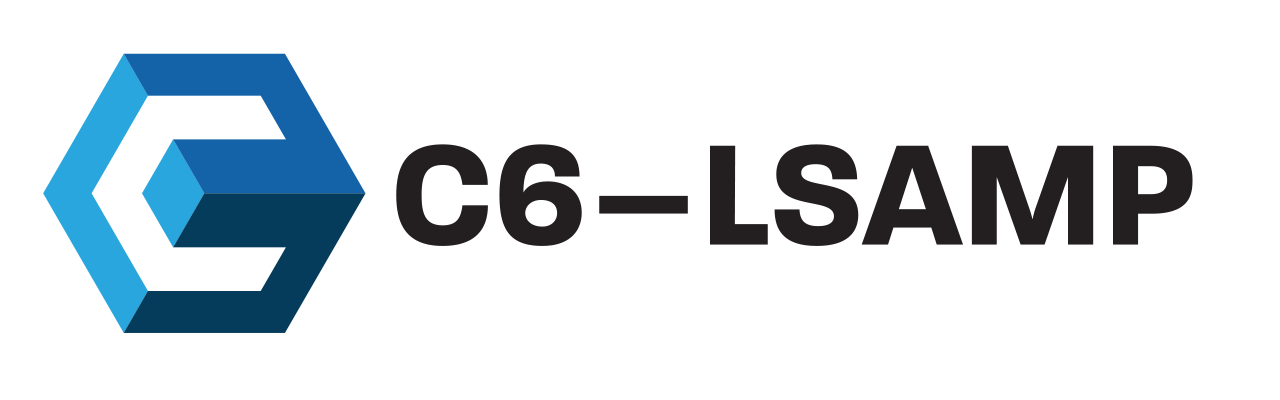 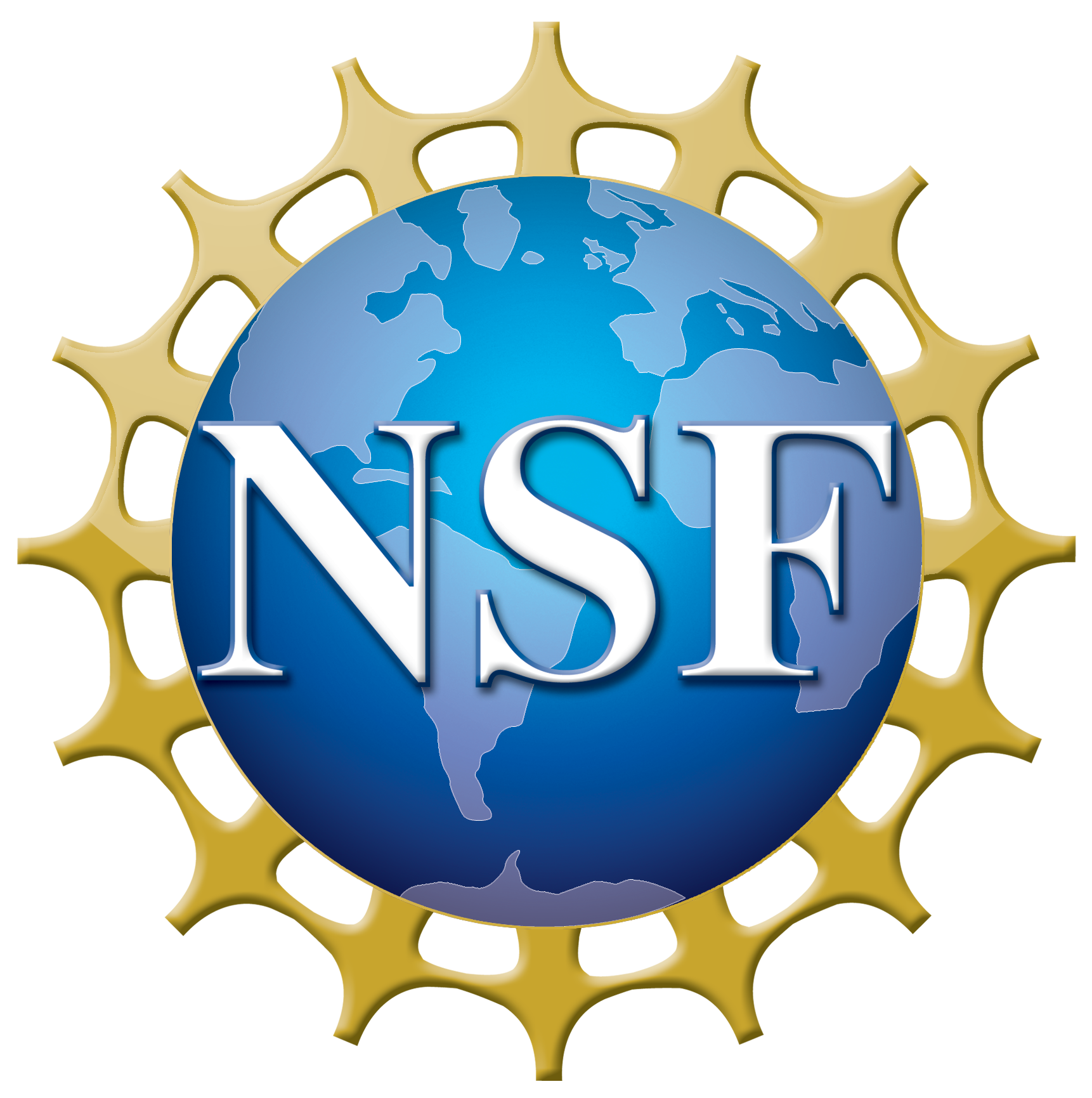 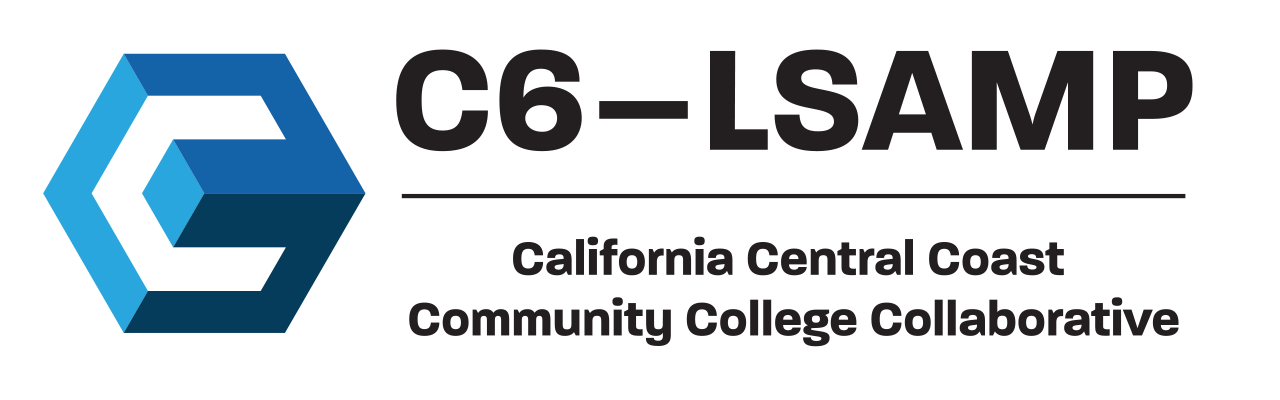 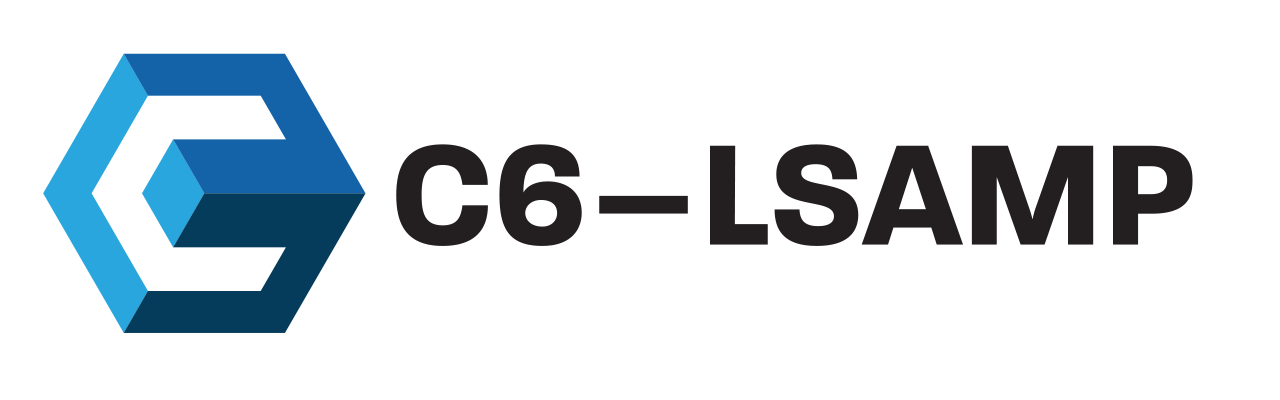 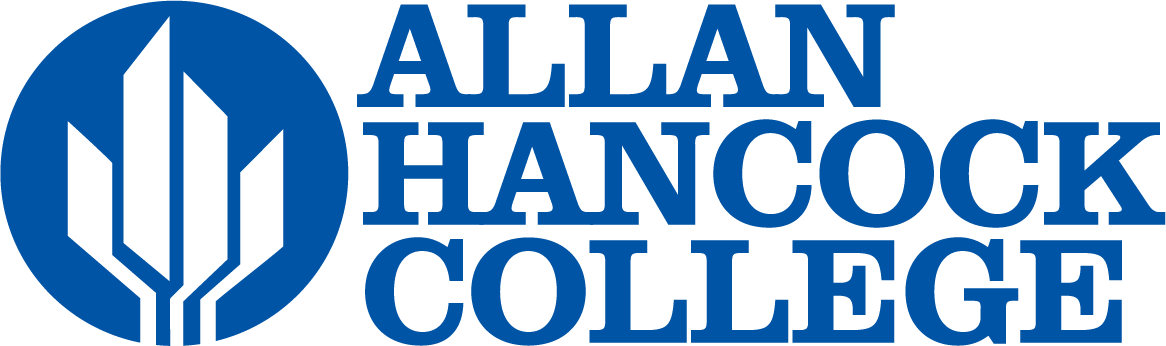 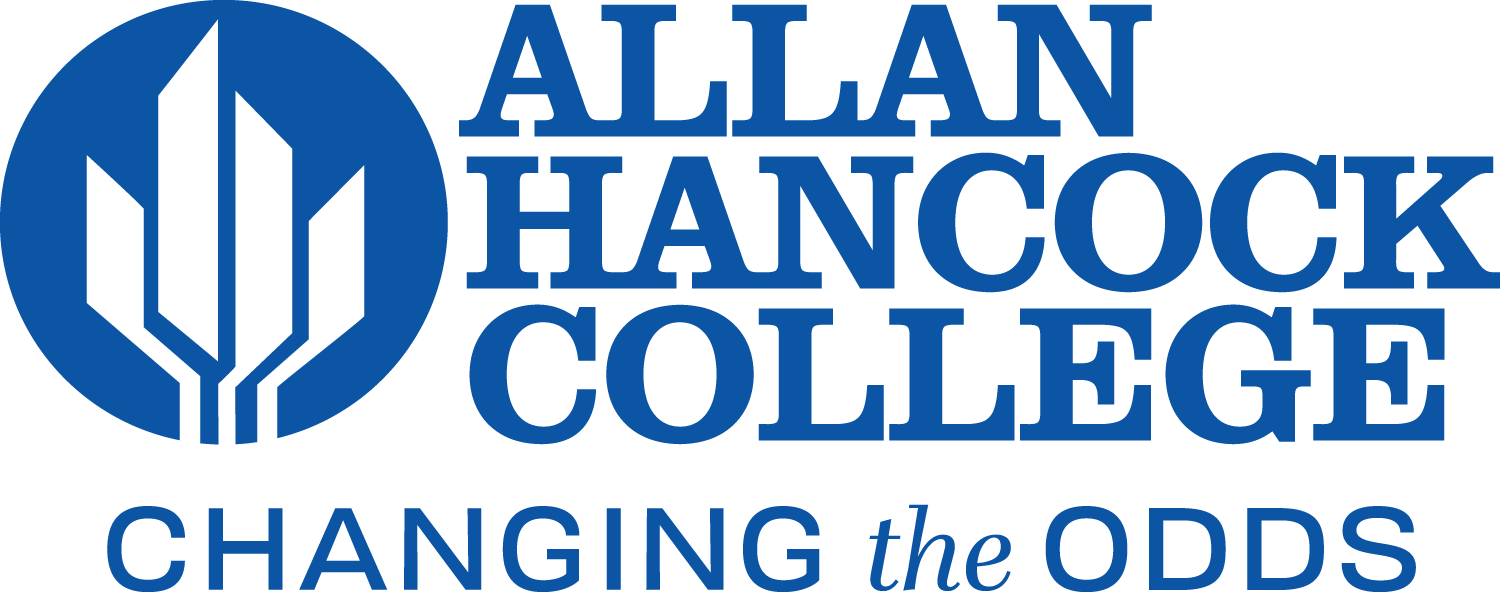 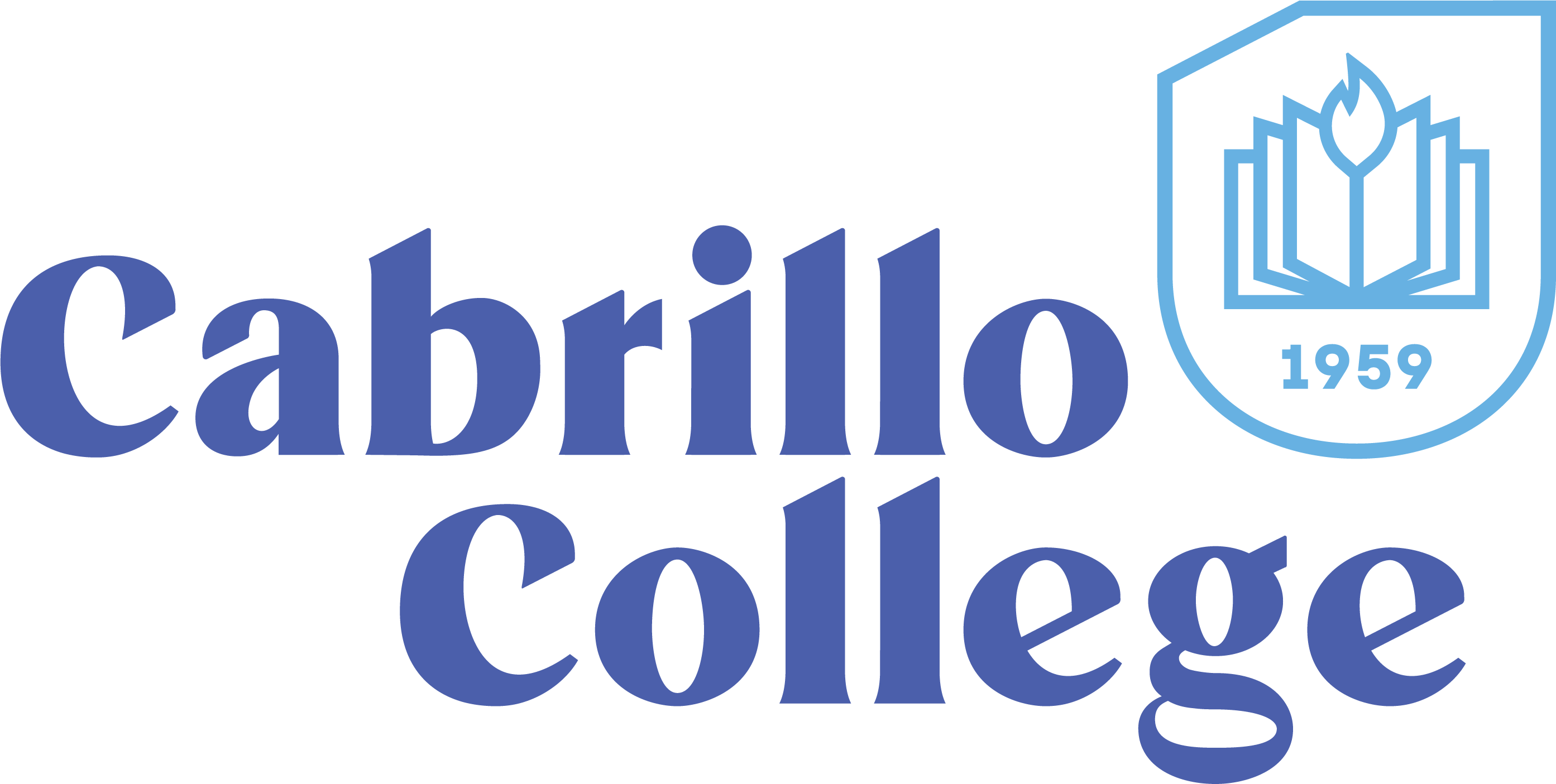 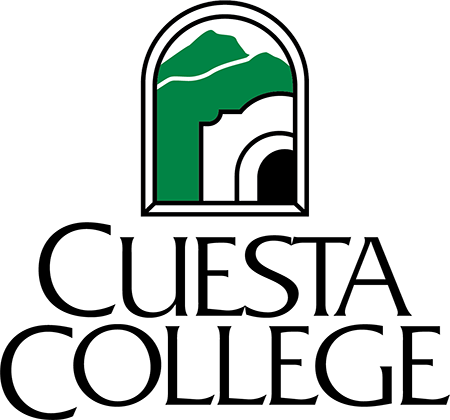 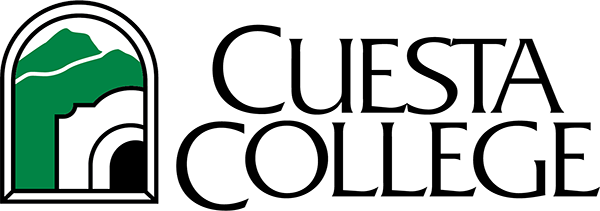 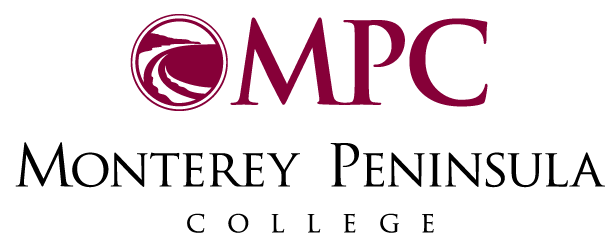 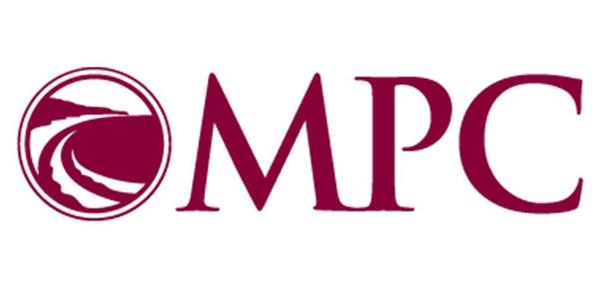 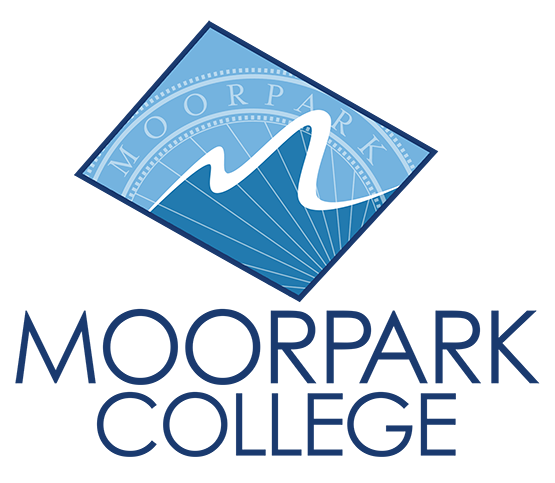 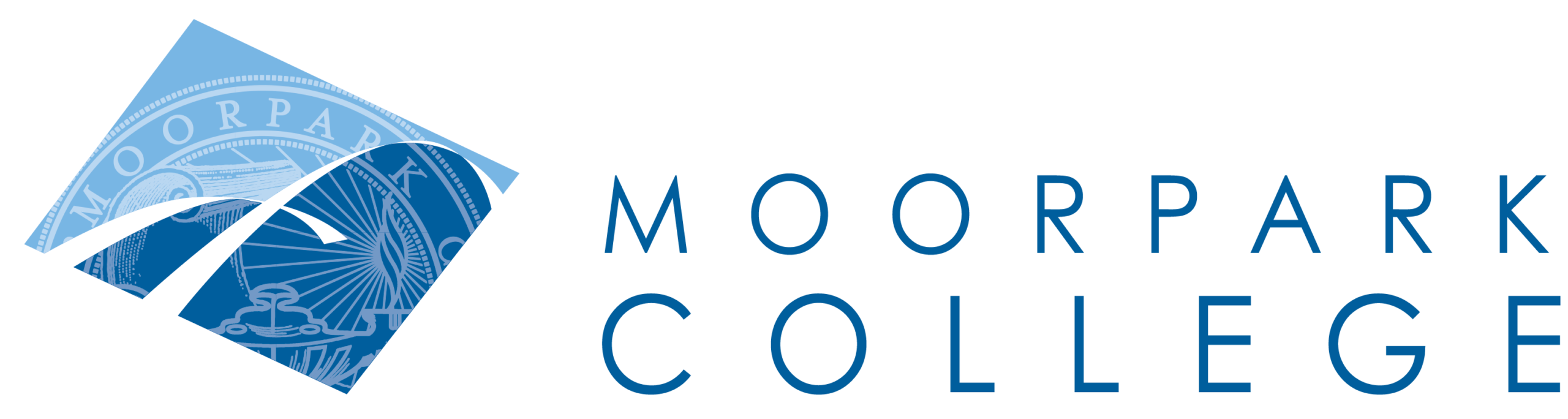 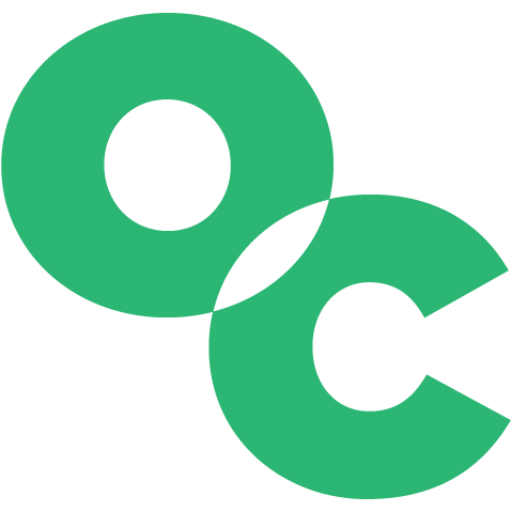 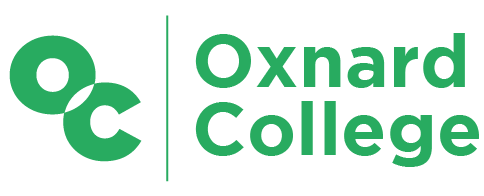 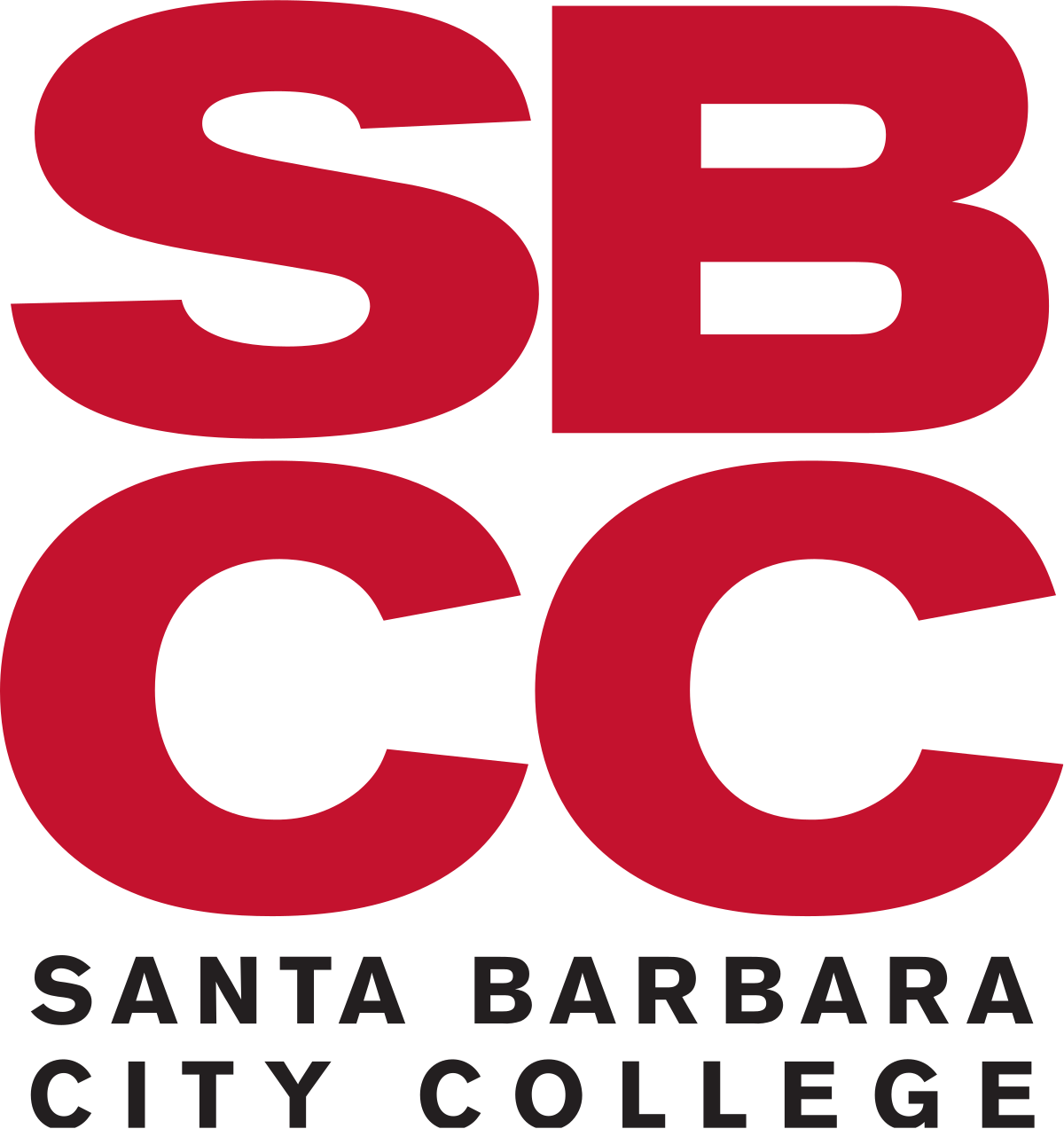 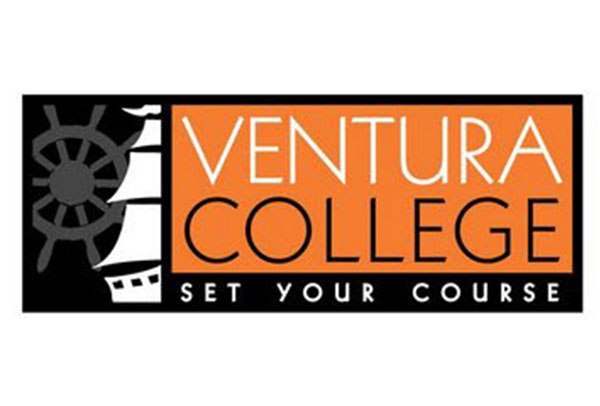 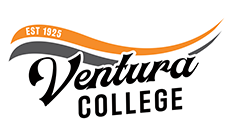 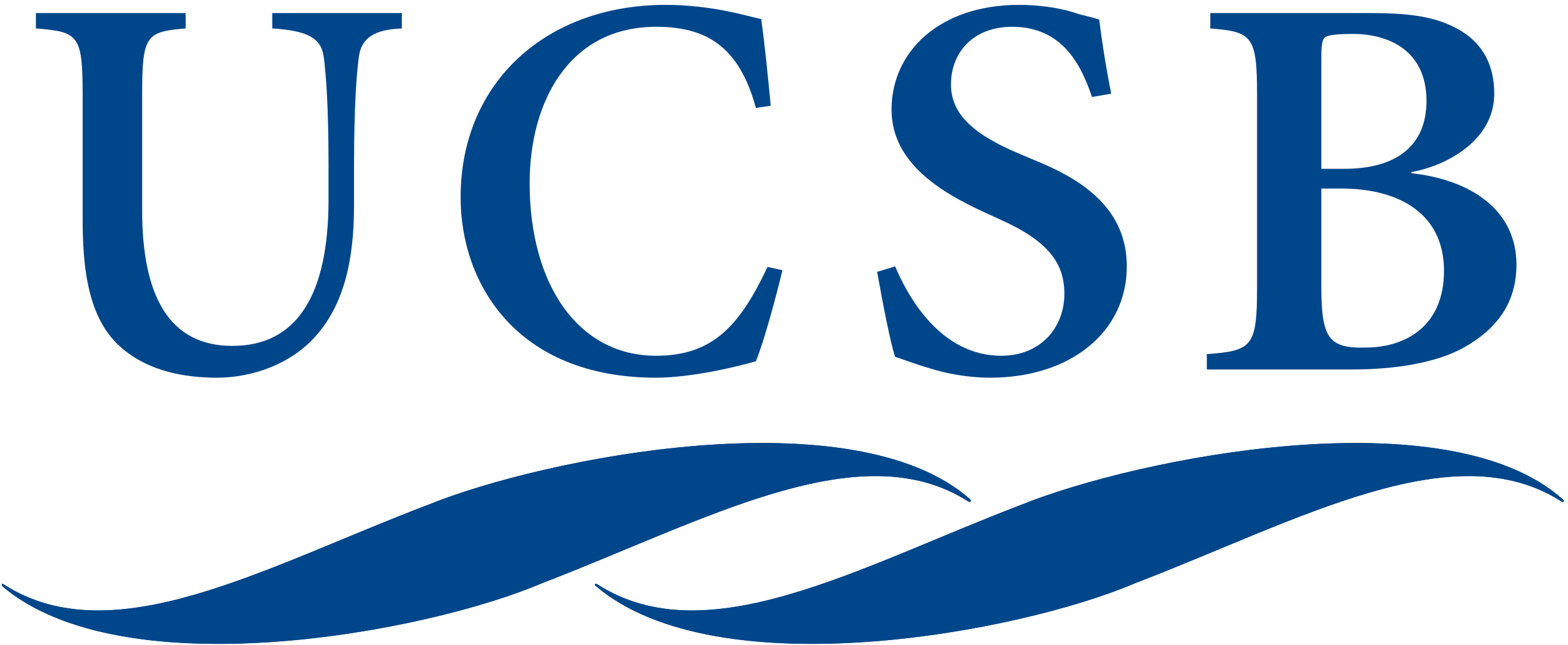 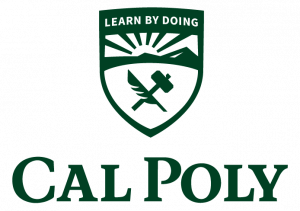 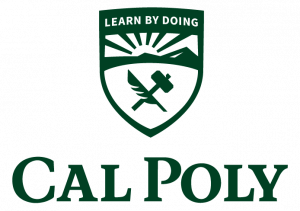